Průzkum přípravy výstavby a rekonstrukcí knihoven v letech 2021 – 2027
leden/únor 2021
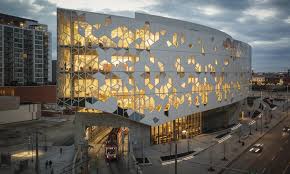 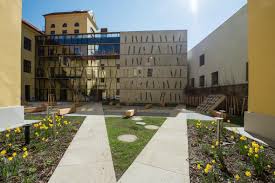 ÚČAST V PRŮZKUMU
TYP PROJEKTU
STAV PŘÍPRAVY PROJEKTU
PŘEDKLADATEL PROJEKTU
Plánujete využití dotačního programu?
DOTAČNÍ PROGRAM
IROP 2021-2027
Momentálně prochází připomínkovacím řízením

Podpora dvou skupin knihoven

Knihovny vykonávající regionální funkce a základní knihovny se specializovaným fondem

Profesionální knihovny (podmínka – podpora knihoven na území MAS)
IROP
1. Knihovny vykonávající regionální funkce a základní knihovny se specializovaným knihovním fondem včetně Národní knihovny České republiky.
1. Knihovny vykonávající regionální funkce a základní knihovny se specializovaným knihovním fondem včetně Národní knihovny České republiky.
Do stejné skupiny by potenciálně mohly patřit krajské knihovny, které v 9 případech projevily zájem o získání dotace z IROP, z celkovou hodnotou projektů ve výši 1,785 mil. Kč
2. Profesionální knihovny
Neprofesionální knihovny
Projekty do IROP celkem
Projekty celkem v průzkumu
Plánovaný rozpočet projektu
Předpokládaný rok zahájení projektu
Předpokládaný rok dokončení projektu
Děkuji za pozornost